主日信息
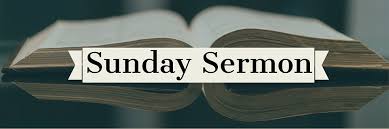 一个兴旺的教会A Thriving Church
Boise Chinese Christian Church 
1/7/2023
【使徒行传 Acts 6:1-7】
1 那时，门徒增多，有说希腊话的犹太人向希伯来人发怨言，因为在天天的供给上忽略了他们的寡妇。Now in those days, when the number of the disciples was multiplying, there arose a complaint against the Hebrews by the Hellenists, because their widows were neglected in the daily distribution.
2 十二使徒叫众门徒来，对他们说：“我们撇下　神的道去管理饭食原是不合宜的。
Then the twelve summoned the multitude of the disciples and said, “It is not desirable that we should leave the word of God and serve tables.
【使徒行传 Acts 6:1-7】
3 所以弟兄们，当从你们中间选出七个有好名声、被圣灵充满、智慧充足的人，我们就派他们管理这事。
Therefore, brethren, seek out from among you seven men of good reputation, full of the Holy Spirit and wisdom, whom we may appoint over this business;
4 但我们要专心以祈祷传道为事。” 
but we will give ourselves continually to prayer and to the ministry of the word.”
【使徒行传 Acts 6:1-7】
5 大众都喜悦这话，就拣选了司提反，乃是大有信心、圣灵充满的人；又拣选腓利、伯罗哥罗、尼迦挪、提门、巴米拿，并进犹太教的安提阿人尼哥拉，And the saying pleased the whole multitude. And they chose Stephen, a man full of faith and the Holy Spirit, and Philip, Prochorus, Nicanor, Timon, Parmenas, and Nicolas, a proselyte from Antioch,
6 叫他们站在使徒面前。使徒祷告了，就按手在他们头上。whom they set before the apostles; and when they had prayed, they laid hands on them.
【使徒行传 Acts 6:1-7】
7 　神的道兴旺起来。在耶路撒冷门徒数目加增的甚多，也有许多祭司信从了这道。
Then the word of God spread, and the number of the disciples multiplied greatly in Jerusalem, and a great many of the priests were obedient to the faith.
【使徒行传 Acts 6:1】
那时，门徒增多，有说希腊话的犹太人向希伯来人发怨言，因为在天天的供给上忽略了他们的寡妇。Now in those days, when the number of the disciples was multiplying, there arose a complaint against the Hebrews by the Hellenists, because their widows were neglected in the daily distribution.
【提摩太前书 1 Timothy 3:15】
倘若我耽延日久，你也可以知道在　神的家中当怎样行，这家就是永生　神的教会，真理的柱石和根基。
but if I am delayed, I write so that you may know how you ought to conduct yourself in the house of God, which is the church of the living God, the pillar and ground of the truth.
【以弗所书 Ephesians 1:22-23】
22 又将万有服在祂的脚下，使祂为教会作万有之首。
And He put all things under His feet, and gave Him to be head over all things to the church,
23 教会是祂的身体，是那充满万有者所充满的。
which is His body, the fullness of Him who fills all in all.
【哥林多前书 1 Corinthians 12】
12 就如身子是一个，却有许多肢体；而且肢体虽多，仍是一个身子。基督也是这样。
For as the body is one and has many members, but all the members of that one body, being many, are one body, so also is Christ.
18 但如今　神随自己的意思把肢体俱各安排在身上了。
But now God has set the members, each one of them, in the body just as He pleased.
【哥林多前书 1 Corinthians 12】
21 眼不能对手说：“我用不着你；”头也不能对脚说：“我用不着你。” And the eye cannot say to the hand, “I have no need of you”; nor again the head to the feet, “I have no need of you.”
22 不但如此，身上肢体，人以为软弱的，更是不可少的。No, much rather, those members of the body which seem to be weaker are necessary.
25 免得身上分门别类，总要肢体彼此相顾。that there should be no schism in the body, but that the members should have the same care for one another.
【以弗所书5:23b】
……基督是教会的头，祂又是教会全体的救主。
….Christ is head of the church; and He is the Savior of the body.
【哥林多前书 1 Corinthians 12:21-24】
21 眼不能对手说：“我用不着你；”头也不能对脚说：“我用不着你。” 
And the eye cannot say to the hand, “I have no need of you”; nor again the head to the feet, “I have no need of you.”
22 不但如此，身上肢体，人以为软弱的，更是不可少的。
No, much rather, those members of the body which seem to be weaker are necessary.
【哥林多前书 1 Corinthians 12:21-24】
23 身上肢体，我们看为不体面的，越发给它加上体面；不俊美的，越发得着俊美。
And those members of the body which we think to be less honorable, on these we bestow greater honor; and our unpresentable parts have greater modesty,
24 我们俊美的肢体，自然用不着装饰；但　神配搭这身子，把加倍的体面给那有缺欠的肢体，
but our presentable parts have no need. But God composed the body, having given greater honor to that part which lacks it,
【使徒行传 Acts 6:1-7】
1 那时，门徒增多，有说希腊话的犹太人向希伯来人发怨言，因为在天天的供给上忽略了他们的寡妇。Now in those days, when the number of the disciples was multiplying, there arose a complaint against the Hebrews by the Hellenists, because their widows were neglected in the daily distribution.
2 十二使徒叫众门徒来，对他们说：“我们撇下　神的道去管理饭食原是不合宜的。
Then the twelve summoned the multitude of the disciples and said, “It is not desirable that we should leave the word of God and serve tables.
【使徒行传 Acts 6:1-7】
3 所以弟兄们，当从你们中间选出七个有好名声、被圣灵充满、智慧充足的人，我们就派他们管理这事。
Therefore, brethren, seek out from among you seven men of good reputation, full of the Holy Spirit and wisdom, whom we may appoint over this business;
4 但我们要专心以祈祷传道为事。” 
but we will give ourselves continually to prayer and to the ministry of the word.”
【使徒行传 Acts 6:1-7】
5 大众都喜悦这话，就拣选了司提反，乃是大有信心、圣灵充满的人；又拣选腓利、伯罗哥罗、尼迦挪、提门、巴米拿，并进犹太教的安提阿人尼哥拉，And the saying pleased the whole multitude. And they chose Stephen, a man full of faith and the Holy Spirit, and Philip, Prochorus, Nicanor, Timon, Parmenas, and Nicolas, a proselyte from Antioch,
6 叫他们站在使徒面前。使徒祷告了，就按手在他们头上。whom they set before the apostles; and when they had prayed, they laid hands on them.
【使徒行传 Acts 6:1-7】
7 　神的道兴旺起来。在耶路撒冷门徒数目加增的甚多，也有许多祭司信从了这道。
Then the word of God spread, and the number of the disciples multiplied greatly in Jerusalem, and a great many of the priests were obedient to the faith.
【彼得前书 1 Peter 4:7-11】
7 万物的结局近了，所以你们要谨慎自守，警醒祷告。But the end of all things is at hand; therefore be serious and watchful in your prayers.
8 最要紧的是彼此切实相爱，因为爱能遮掩许多的罪。And above all things have fervent love for one another, for “love will cover a multitude of sins.”
9 你们要互相款待，不发怨言。
Be hospitable to one another without grumbling.
【彼得前书 1 Peter 4:7-11】
10 各人要照所得的恩赐彼此服侍，作　神百般恩赐的好管家。As each one has received a gift, minister it to one another, as good stewards of the manifold grace of God.
11 若有讲道的，要按着　神的圣言讲；若有服侍人的，要按着　神所赐的力量服侍，叫　神在凡事上因耶稣基督得荣耀。原来荣耀、权能都是他的，直到永永远远。阿们！If anyone speaks, let him speak as the oracles of God. If anyone ministers, let him do it as with the ability which God supplies, that in all things God may be glorified through Jesus Christ, to whom belong the glory and the dominion forever and ever. Amen.